ACCTG 325Video T8A
Gains and Losses Overview
Gains and Losses
Recall this:
Chu buys stock for $100. Price increases to $140 and Chu sells
What is Chu’s income?
$140?
Recovery of invested capital reduced total proceeds to reflect only the gain from the sale
That amount of unrecovered investment is called “tax basis”
Magic tax word
Module 3
2
Gains and Losses
Unrealized, realized, recognized
Realization event is important!
Realized Gain or Loss on Disposition
The amount of gain or loss taxpayers realize on a sale or other disposition of assets is simply the amount they realize minus their adjusted basis in the disposed assets
Module 3
3
Gains and Losses
Learn it placeholder
Module 3
4
Gains and Losses
Amount Realized 
Amount realized by a taxpayer from the sale or other disposition of an asset is everything of value received from the buyer less any selling costs
Taxpayers typically receive cash when they sell property, they may also accept marketable securities, notes receivable, similar assets, or any combination of these items as payment
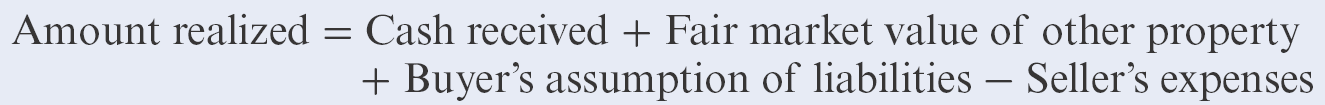 Module 3
5
Gains and Losses
Adjusted Basis 
Original basis reduced by depreciation or other types of cost recovery deductions taken against the property
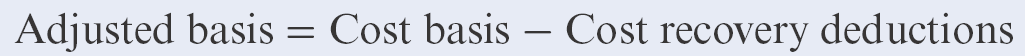 Module 3
6
Gains and Losses
Realization events
Sale, exchange, disposition
What is a Sale – transfer of property for money or a mortgage, note, or other promise to pay money. 
Exchange – transfer of property for other property or services.
Other possible Sale or Dispositions:
Trade-in
Casualties
Condemnations
Thefts
Bond retirements
Cancellation of a lease
Granting exclusive rights to use a copyright
Granting an easement
Extension of a note’s maturity date
Module 3
7
Gains and Losses
Note: Gain does not equal cash flow!
Aztec Corp purchased land in 2013 for $100,000.  The purchase was paid for with $20,000 of Aztec’s cash and they borrowed $80,000 from the Bank of Inca.  In 2018, Aztec sold the land to Mayan Corp for $40,000 in cash, marketable securities of $10,000 (Mayan’s basis was $3,000), and Mayan took over the mortgage on the land which had a balance of $70,000 at the time of the sale.  Aztec paid a broker a $5,000 commission on the sale.  Aztec is in the 21% tax rate.
Calculate Aztec’s realized and recognized gain, tax liability, and after-tax cash flow.
Module 3
8
Gains and Losses
Module 3
9
Gains and Losses
Losses OK also
Aztec Corp purchased land in 2013 for $100,000 cash. In 2018, Aztec sold the land to Mayan Corp for $85,000 in cash.
Amounts realized $85,000
Adjusted basis $100,000
Realized and recognized loss $15,000
Module 3
10
Gains and Losses
End of Video T8A
Module 3
11